Desafio ASS 2023/2024
“Receitas Sustentáveis, têm Tradição”
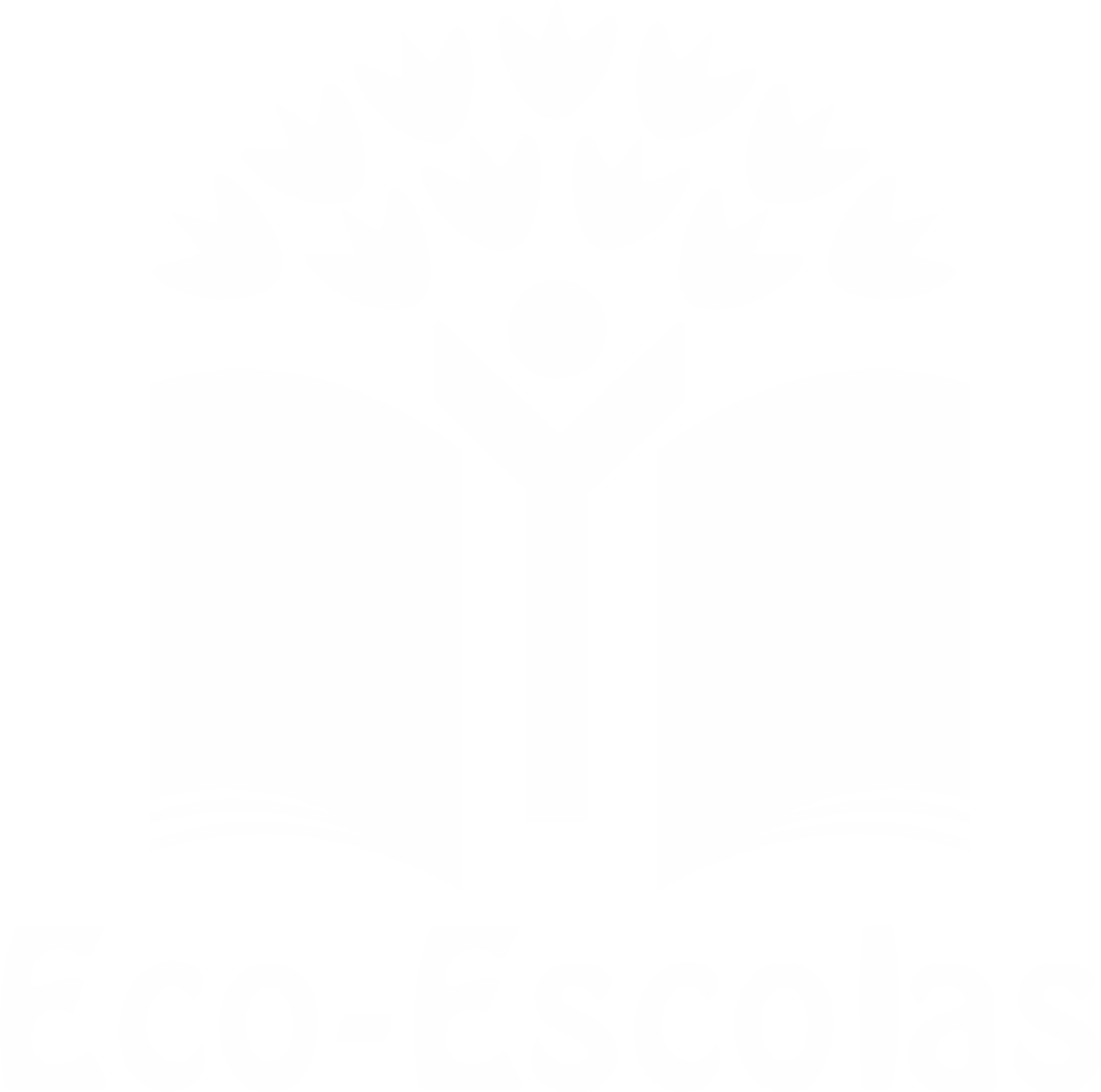 TÍTULO DA RECEITA: Sopa de Coentros
INGREDIENTES:

Caldo de peixe
2 dentes de alho
1 mão de coentros
Azeite (variando com o gosto)
Pimenta (se quiser)
1 ovo
Pão alentejano da véspera
FOTO DO PRATO FINALIZADO
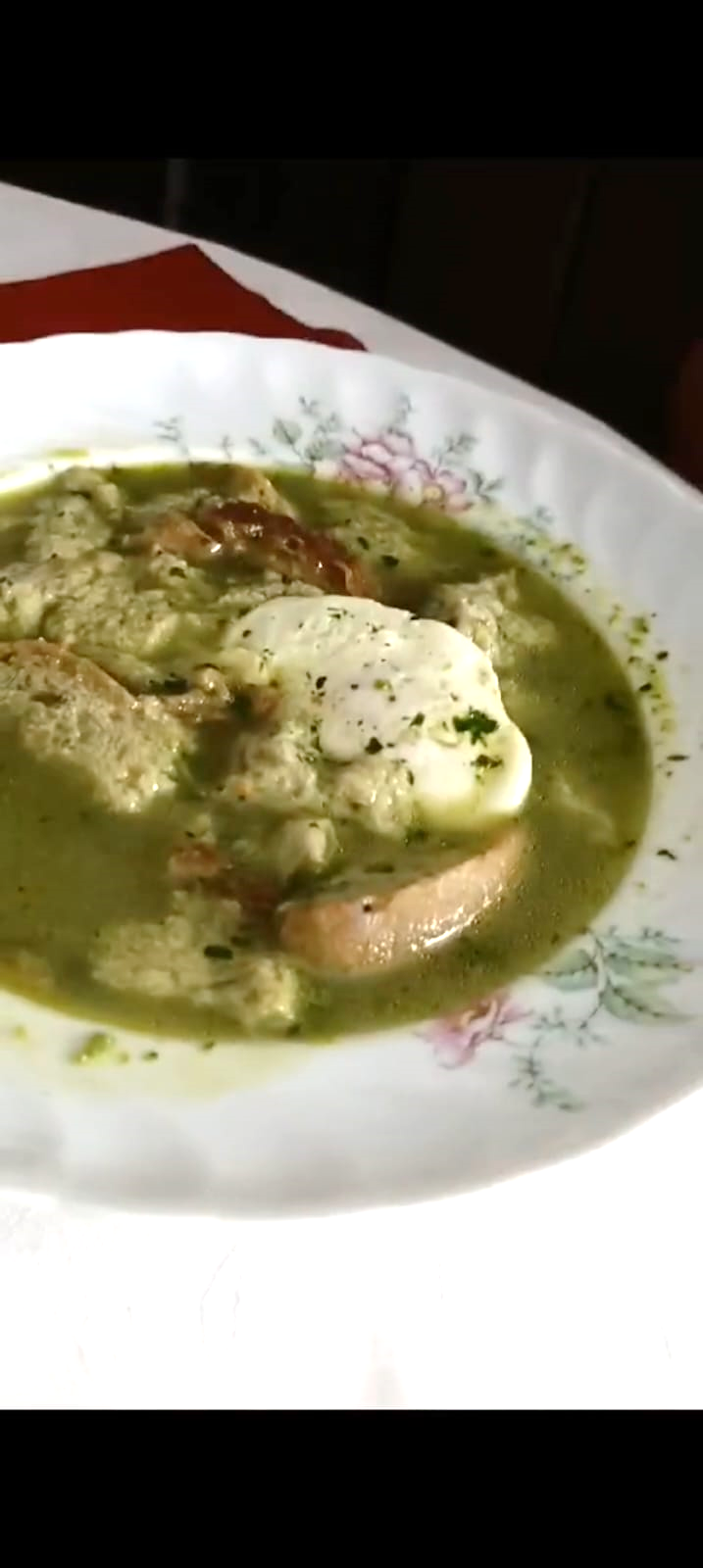 https://alimentacaosaudavelesustentavel.abaae.pt/receitas-sustentaveis/
Desafio ASS 2023/2024
“Receitas Sustentáveis, têm Tradição”
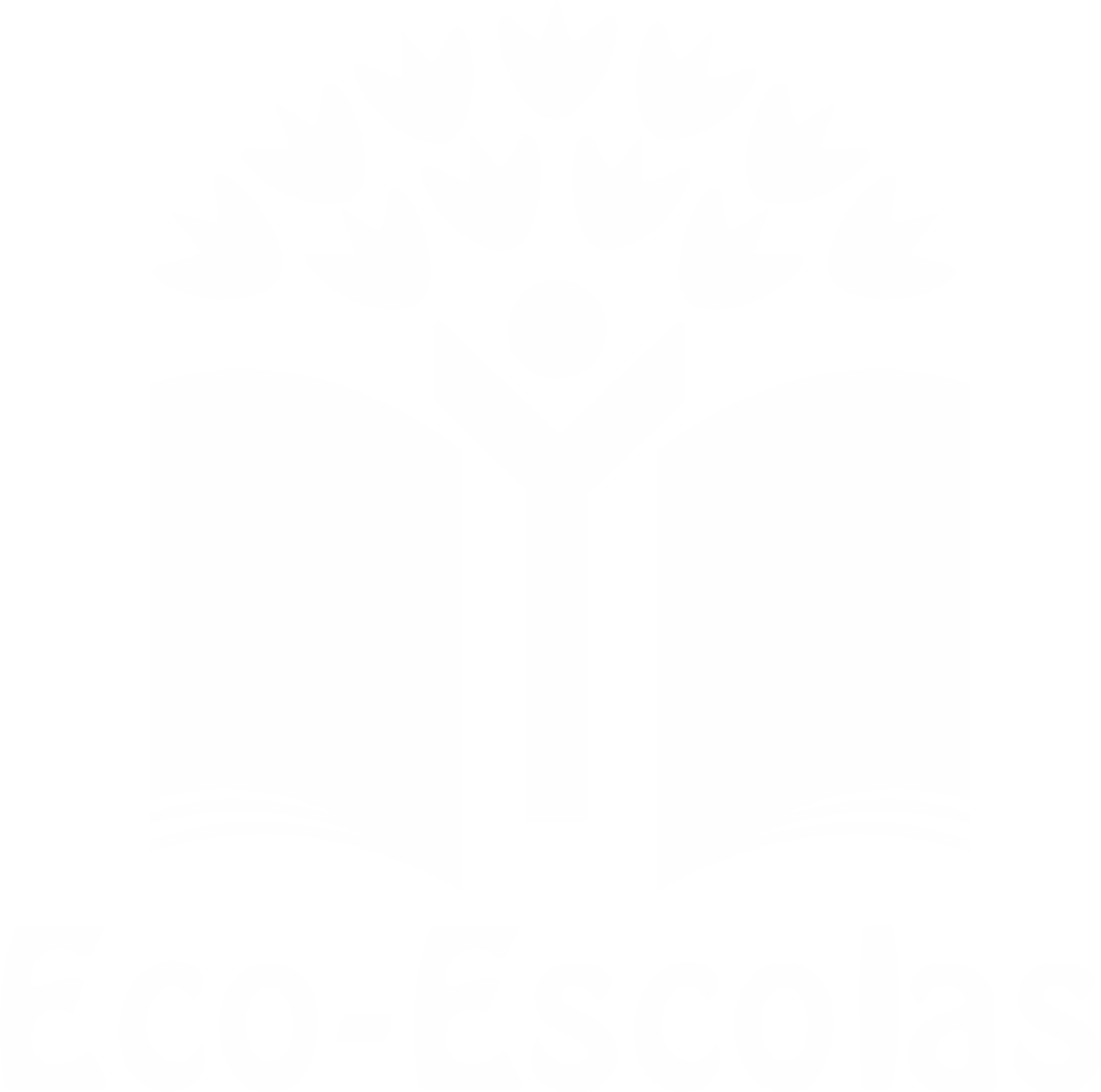 PROCEDIMENTOS:
1º) Fazer o caldo de peixe (peixe, legumes, camarão,…).






2º) Com o almofariz, picar os coentros com o alho, o azeite e pimenta.
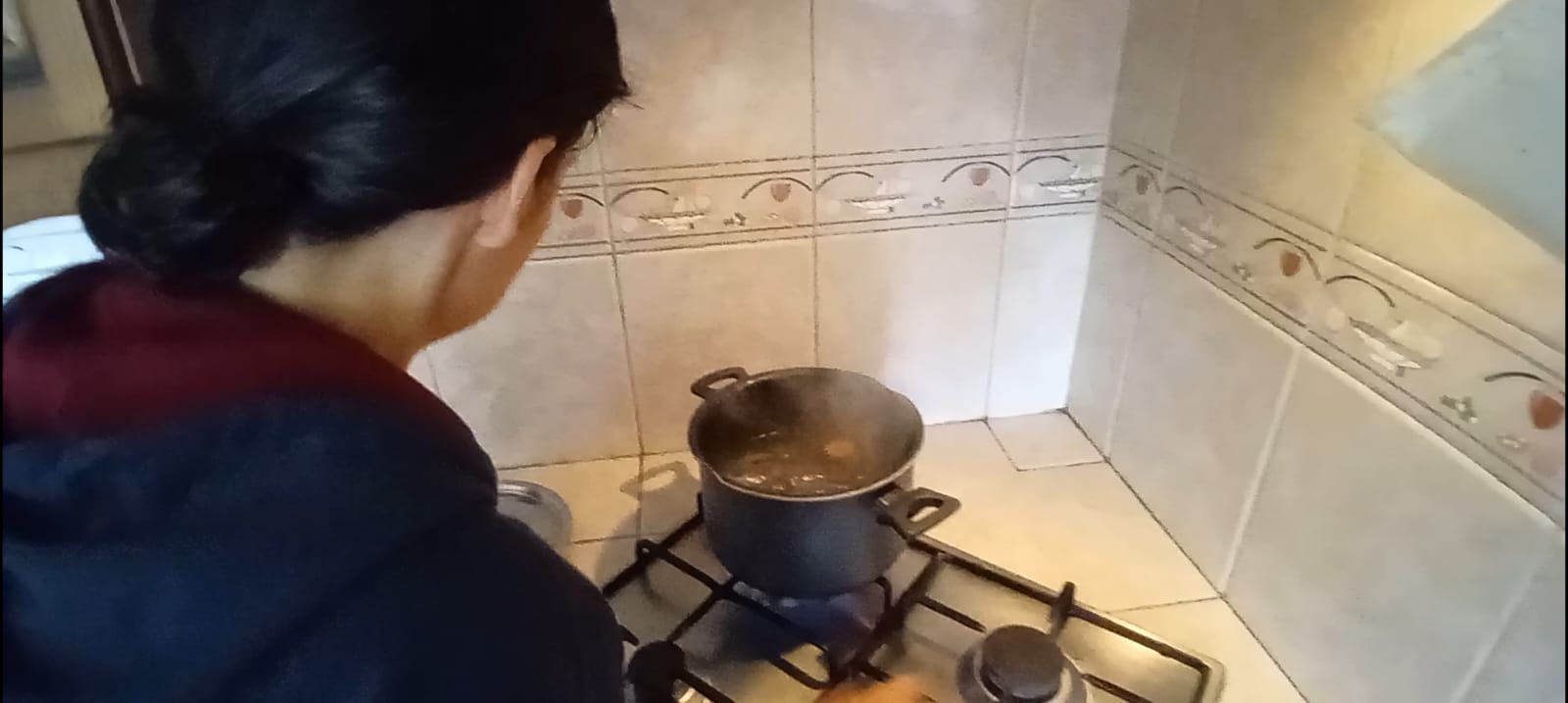 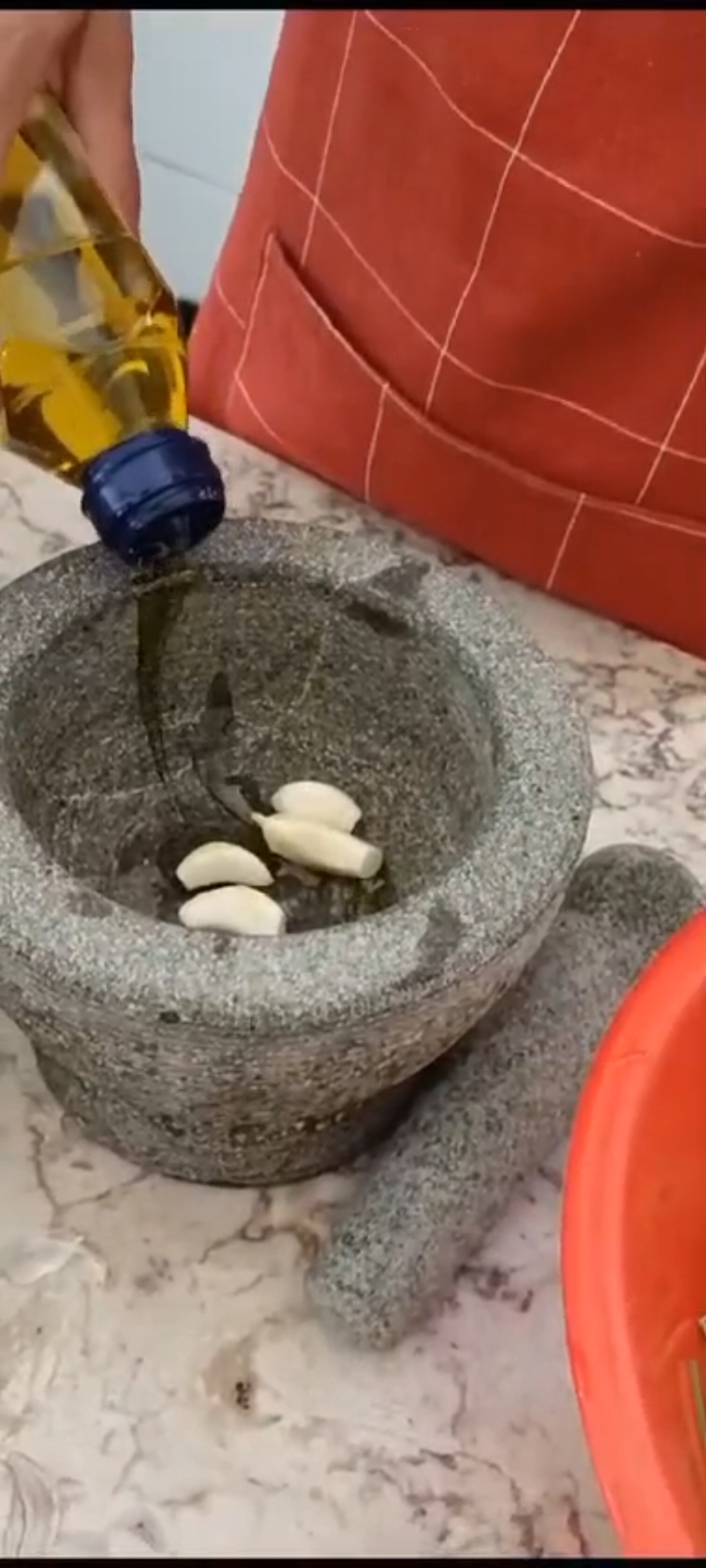 https://alimentacaosaudavelesustentavel.abaae.pt/receitas-sustentaveis/
Desafio ASS 2023/2024
“Receitas Sustentáveis, têm Tradição”
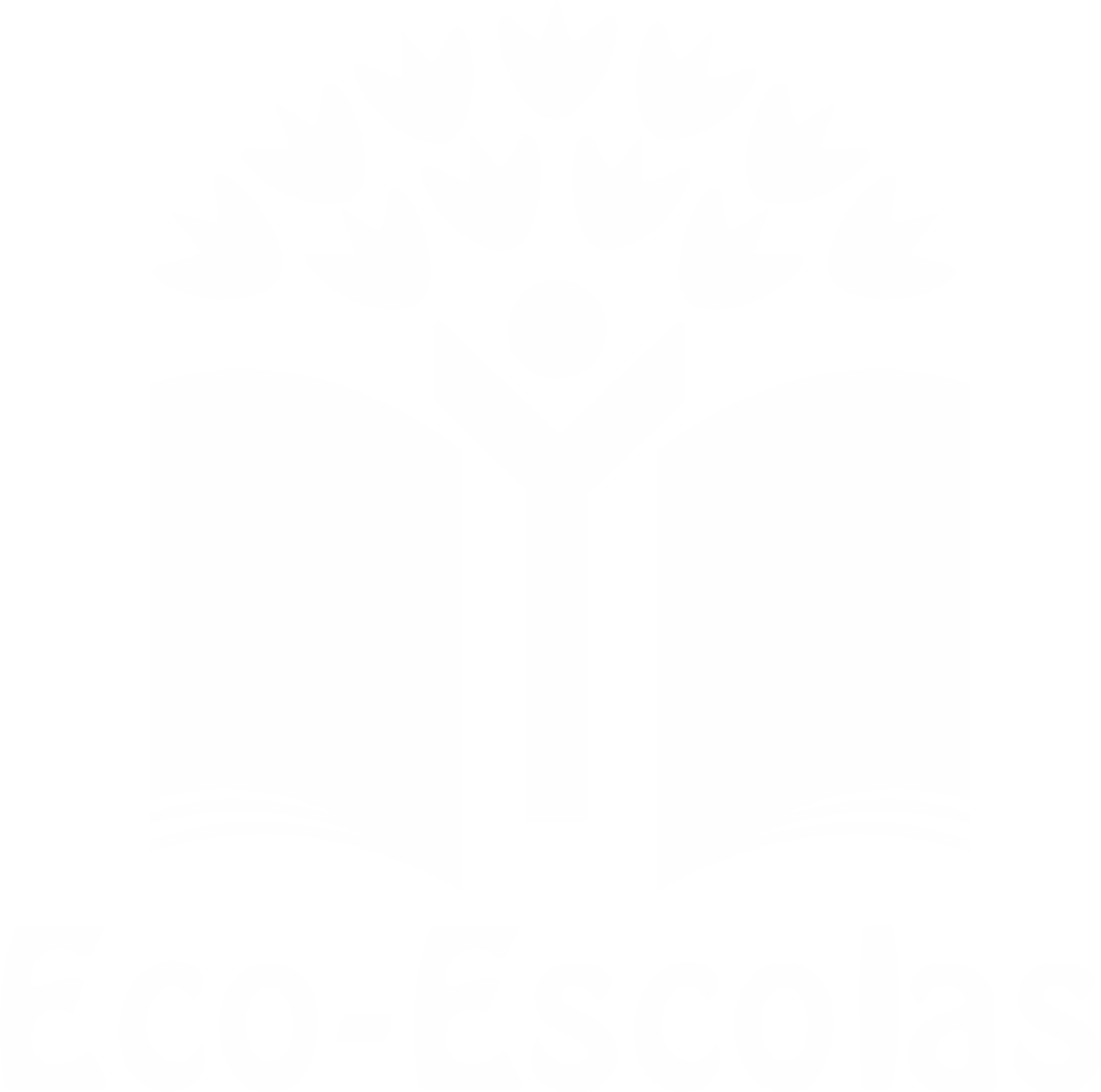 PROCEDIMENTOS:
3º) Cortar o pão em quadradinhos pequenos.






4º) Colocar o pão aos cubos no caldo para amolecer.
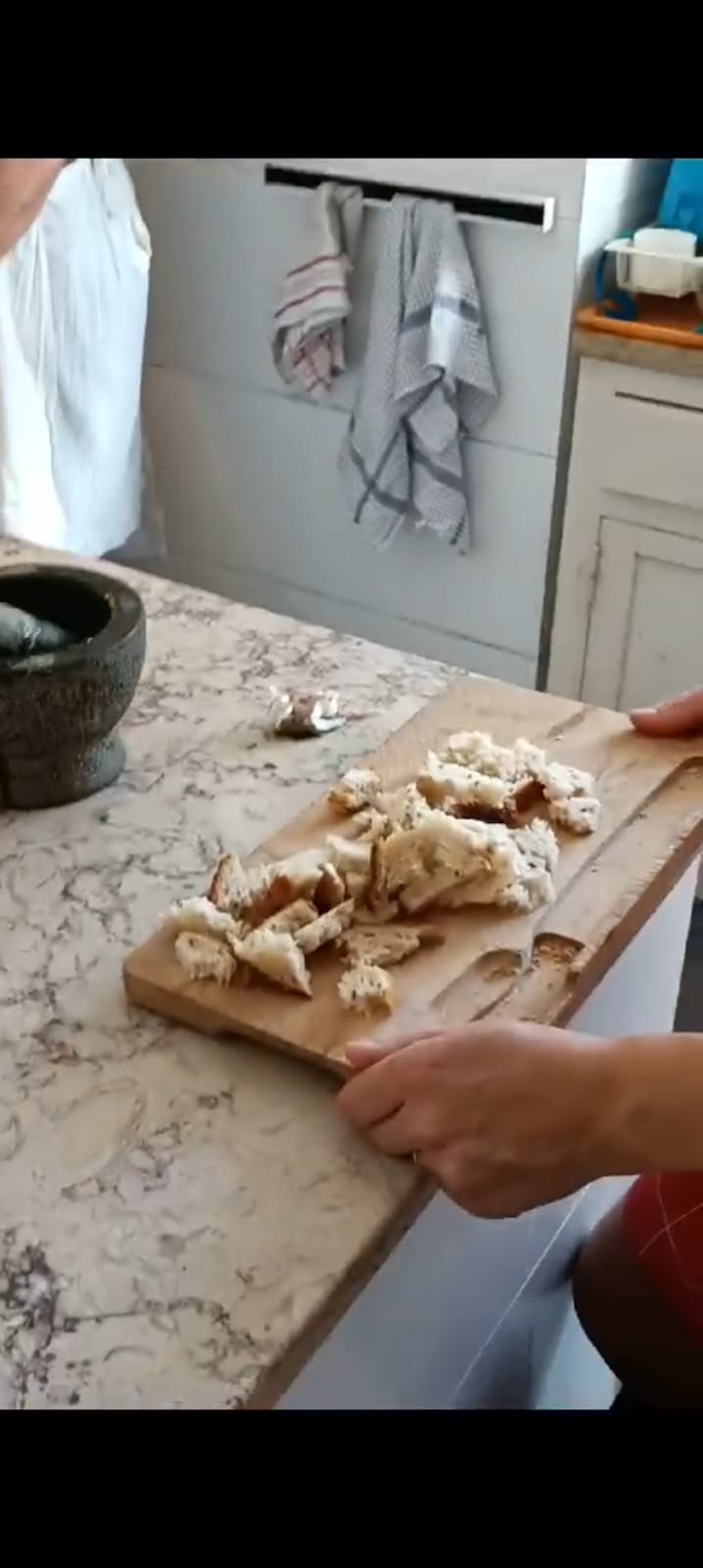 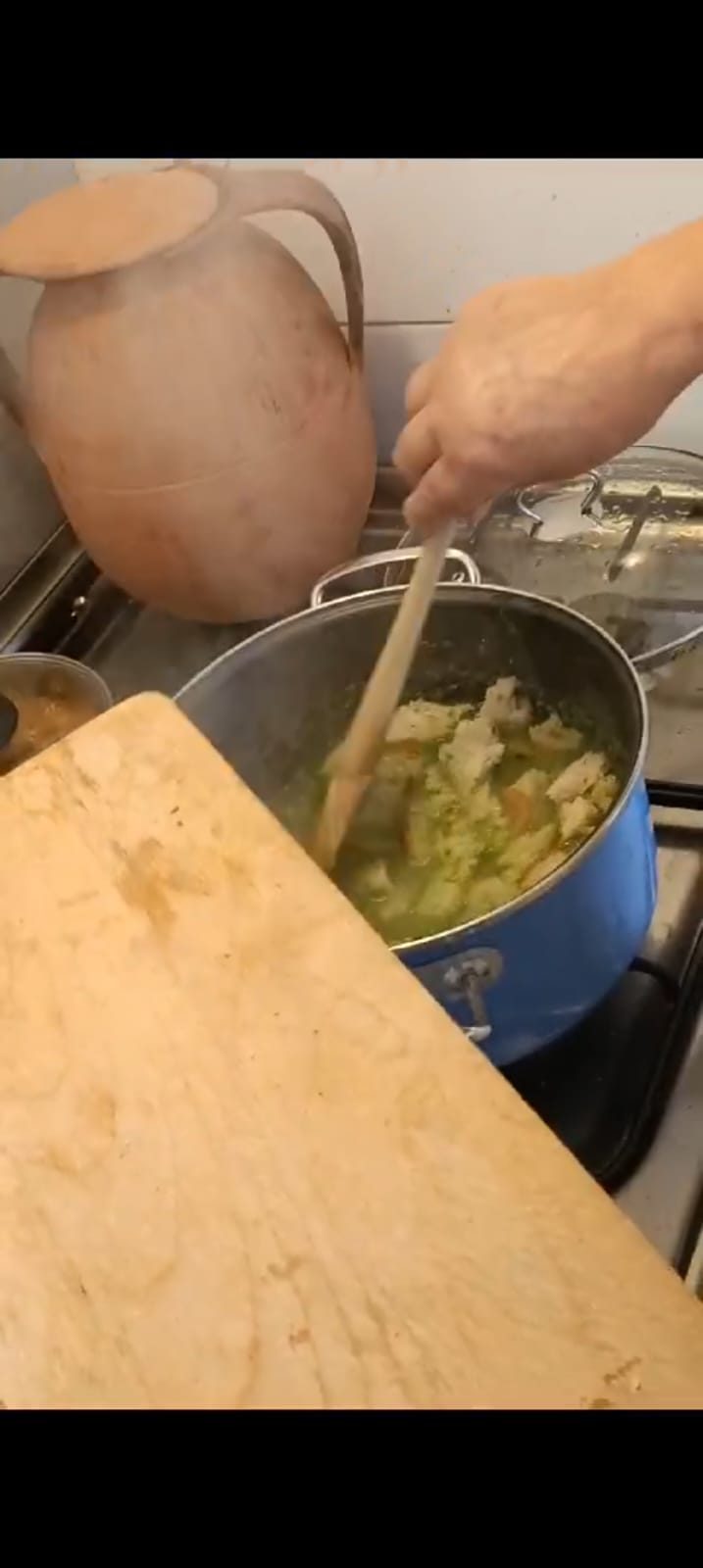 https://alimentacaosaudavelesustentavel.abaae.pt/receitas-sustentaveis/
Desafio ASS 2023/2024
“Receitas Sustentáveis, têm Tradição”
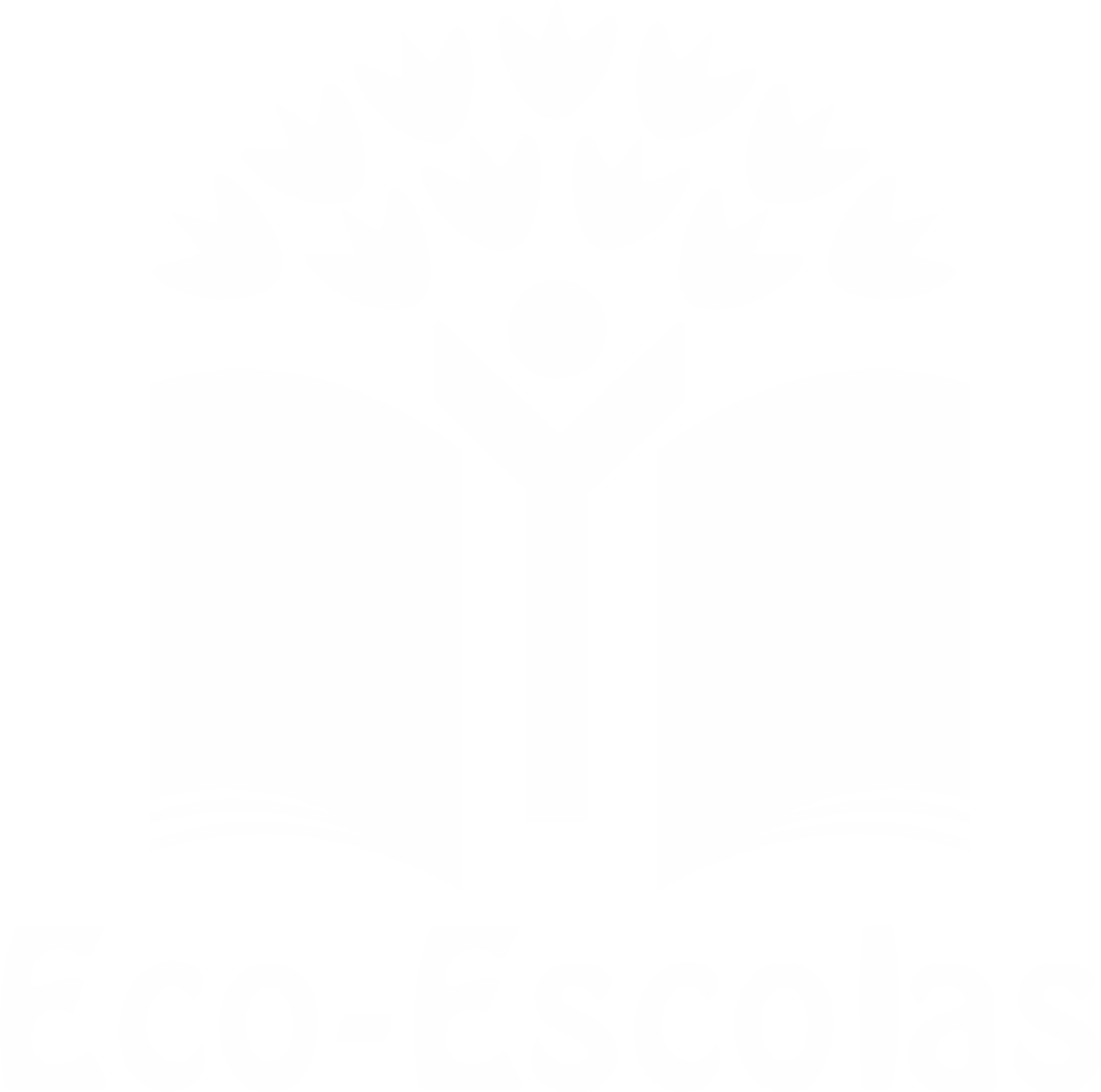 PROCEDIMENTOS:
5º) Escaldar o ovo na sopa.






6º) Servir num prato tradicional.
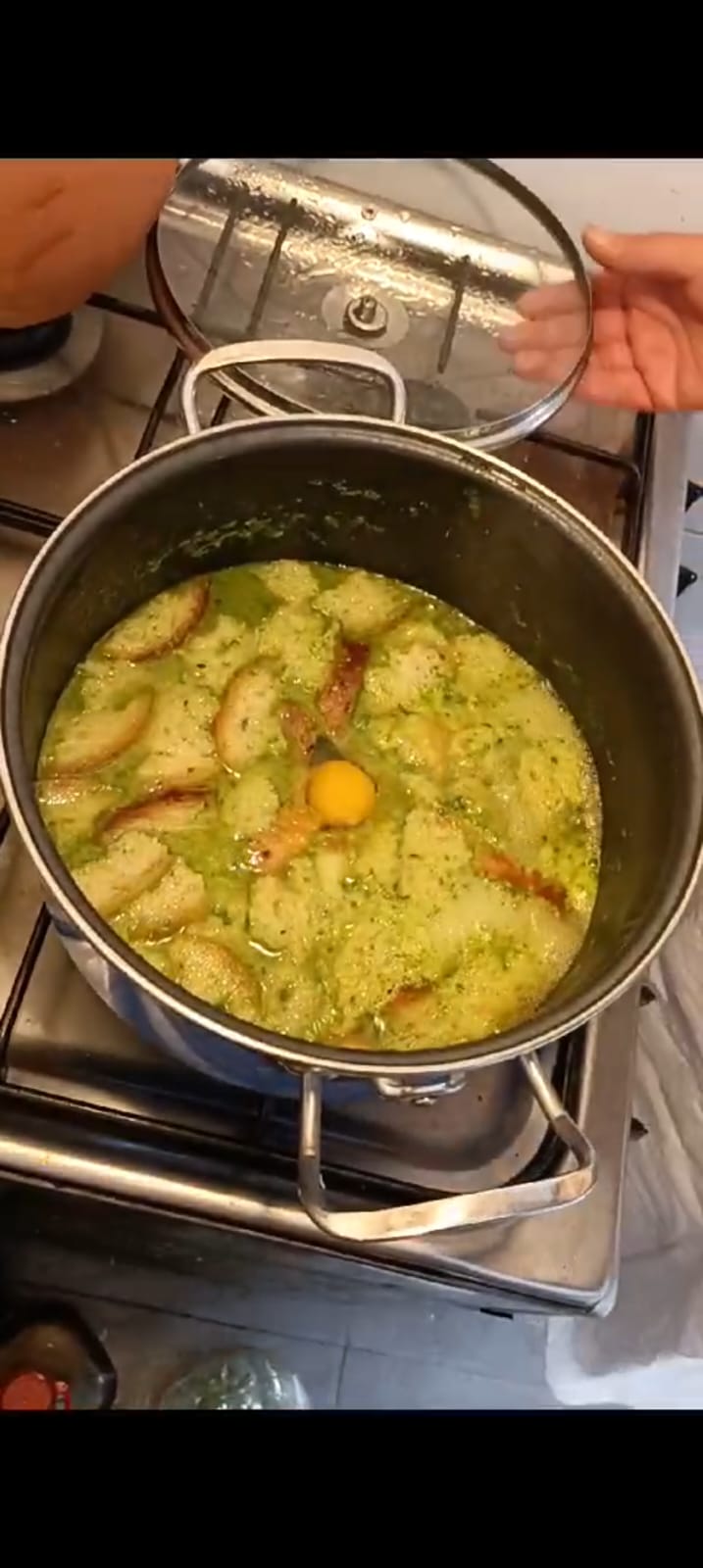 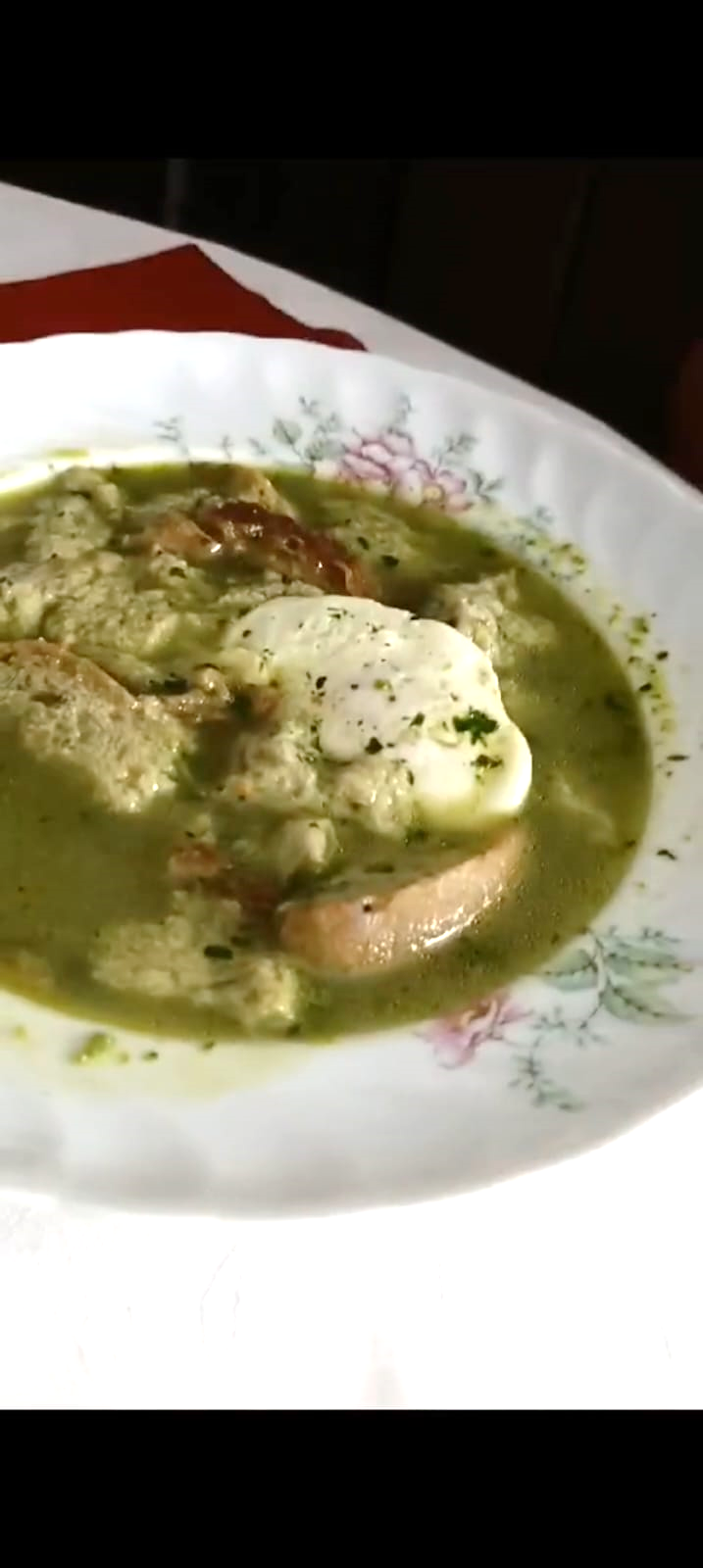 https://alimentacaosaudavelesustentavel.abaae.pt/receitas-sustentaveis/